Special Education December Count“Huddle” December 15th , 2015
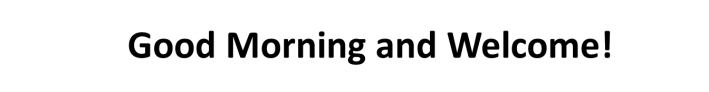 Adobe Connect web address: https://enetlearning.adobeconnect.com/data_services/   
Call-in number: 1-866-764-6750
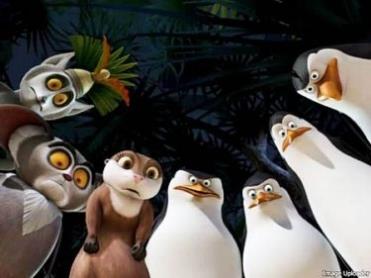 Webinar Etiquette
Mute Your Phone  (*# Mutes and Un-mutes Individual Phones); many phones have a mute button on them.
If you receive a call and need to pick up, please disconnect from the webinar.  Otherwise, all town hall participants hear your hold music! 
We will hold the Q&A session at the end of the presentation:
Type it in the Chat Box for a response OR
Raise Your Hand:
A presenter will call your name
After your name is called, un-mute your phone and speak your question/comment
Please be respectful of others time; we may need to have a separate conversation later to best help you
2
Importance of Data Privacy
Federal and state laws govern data privacy, confidentiality and security and require CDE to collect data that may include personally identifiable information (PII).  
Name, address, personal identifier
Other indirect identifiers (e.g., date or place of birth)

Information that, alone or in combination, is linked or linkable to a specific student that would allow a reasonable person in the school community, who does not have personal knowledge of the relevant circumstances, to identify the student with reasonable certainty. (§ 99.3)
3
Talking Points
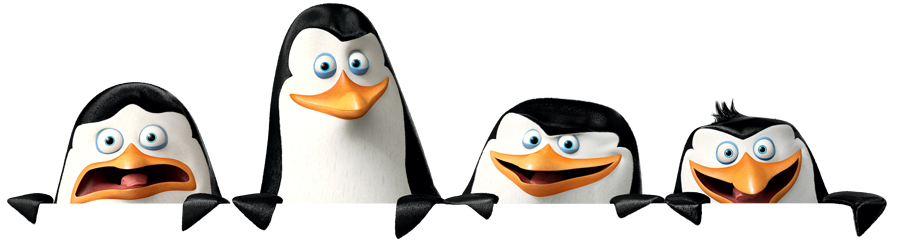 Timeline
Interchange Interplay
Student
Criteria
Educational Environments
PAI
Staff
Criteria
Valid CODES
FTE
Business RULES
Caseload Matches
4
TIMELINE
If you haven’t done so already, be sure to download the timeline in it’s entirety and structure your efforts accordingly.  Similar to most collections there are specific deadlines interspersed in the timeline in order to meet Federal Reporting deadlines. 

While the Special Education December Count and Human Resources collections are Finalized mid-February.  You need to be error free at the snapshot for both collections by January 13th as laid out in the timeline and relayed in numerous trainings.  The overall timelines only provide Start and End – refer to collection specific timelines for deadlines and pertinent information. 

http://www.cde.state.co.us/datapipeline/2015-16staffreportingtimeline
5
Focus for the next several weeks
Today is December 15th – you have roughly a month to be error free at the Interchange and Snapshot and have the records you should have in the Special Education December Count and Human Resources snapshot included reports. 
If you have Age to grade exceptions you’ll need to get those in well before January 13th to ensure you are error free by that date.  
You may find the exception template under Snapshot Special Education December Count Additional Resources. (DC104)
6
Exceptions
http://www.cde.state.co.us/datapipeline/snap_sped-december under Additional Links
7
Interchange Interplay
[Speaker Notes: I’m Linda Lamirande and I am your contact person for the 11th Grade Alternate.]
Interchange Interplay
http://www.cde.state.co.us/datapipeline/2015-16decembercountfilelayoutanddefinitions

Staff Data
Staff Profile
Staff Assignment Association
Student Data
IEP Child
IEP Participation
Student Demographics
Student School Association
9
Interchanges and Snapshots
Student
[Speaker Notes: I’m Linda Lamirande and I am your contact person for the 11th Grade Alternate.]
Who is reported
Students who were receiving Special Education services in your Administrative Unit on the count date of 12/1, regardless of where they reside. This may include some students who reside in other Administrative Units, but attend your Administrative Unit. This includes students attending public schools, non-public schools, detention centers or programs located within your Administrative Unit.
Resident students who attend in other Administrative Units.
Resident students who are attending an allowed eligible facility that you pay tuition.
Resident students for whom you are paying tuition to attend a non-public school or out of state school.
12
Who is NOT reported
Students who are attending a Charter School operated by the Charter School Institute. These students are only reported by CSI.
Students who are attending Rocky Mountain Deaf School in Jeffco. These students are only reported by Jeffco.
13
Criteria
Date of Entry to Special Education is 12/1 or prior of the reporting school year.  A record with a Date of Exit from Special Education prior to December 1st would not be included in the December Count. 
The Special Education Child file, the Special Education Participation file and the Student Profile file will be joined based on the following criteria: SASID, LASID, school year, district (or Admin Unit), and error free records.  If the student is not part of a district then these fields will be pulled from the Special Education Child file. 
All additional fields will be pulled from the Special Education Student Participation file, except for federal race student and the ELL status, which are calculated. 
SASID and LASID in Child and Participation must match exactly for the student (DC187/DC188 – Pipeline Reports Records Not Included in Snapshot)
14
IEP and Student Interchanges
Data from the Student Enrollment Interchange will be based on the default tagging.  
Pull all error-free records from the Student Participation file &  match them with records in the Student Profile interchange
15
IEP and Student Interchanges
The Student Profile Interchange is the “Authoritative Source” for
SASID
LASID
Student’s First Name, Student’s Middle Name, Student’s Last Name,
Student’s Gender, 
Student Date of birth, 
Student’s Ethnicity, Student Race American Indian, Student Race Asian, Student Race Black, Student Race White, Student’s Race Native Hawaiian or Other Pacific Islander, Grade level). 
The Student School Association Interchange is the “Authoritative Source” for
Grade Level
The IEP Participation File is the “Authoritative Source” for 
Primary Disability
In cases where the student is NOT in the Student Interchange the system looks to the IEP Child and Participation data
16
IEP Participation and Staff Interchanges
Provider fields are included in the IEP Participation File. 
Only Special Education Staff are to be reported in the provider fields in the IEP Participation Interchange
All EDIDs reported in the IEP Participation file must have a corresponding record in the Staff Interchange
Every student will have a 202 & 238 associated with their record
Grades of the students must coincide with the grades reported in the staff for that EDID correlating to the student
17
Educational Environments
Strictly goes by AGE of the student as of December 1

This document contains the definitions of the Educational Environment Codes that will be reported in the 2015 Special Education December Count Snapshot. 
http://www.cde.state.co.us/datapipeline/decembercounteducationalenvironments2015 

Birth through Two – 100 Series
Ages Three through Five – 200 Series
Ages Six through Twenty-One – 300 Series
18
PAI
http://www.cde.state.co.us/datapipeline/decembercountpaicodes
Be sure to download the latest guidance for your reference.
Not All A sides have to or will have a B side and vice a versa.  PAI 19 doesn’t necessarily have to have a corresponding PAI 32 – but it would be GREAT if it did!
PAI 30 – Provider Fields Zero-Fill EDID.  Make sure you are coding PAI correctly and have a caseload match for every student (202 or 238)
19
Staff
[Speaker Notes: I’m Linda Lamirande and I am your contact person for the 11th Grade Alternate.]
Who is/isn’t reported?
Included:
All special education staff employed as of December 1st 
Full or part time
Office/clerical, teachers, administrators, etc.

Excluded
Substitutes unless they are permanent (90 days or more in the same classroom)
Temporary workers, such as after school coaches
Regular Education Staff (State Operated Programs are exempt )
Staff not employed December 1st
21
Criteria
Special Education Flag = 1 
Start date is December 1st or prior to December 1st of reporting school year 
End Date is either blank (not ended) or post December 1st of the reporting school year 
Administrative Unit must be included in the Staff Profile and Staff Assignment Association File.  
Codes reported must be valid Special Education Staff codes (See Special Education December Count Staff Code Tables listed under Additional Links http://www.cde.state.co.us/datapipeline/snap_sped-december )
22
Special Education Staff Valid Codes
Job Classification Codes
Employment Status Codes
Teaching Subject Area Codes
Administrative Instructional Area Codes
Grant Funding Codes

Snapshot: 
Special Education December Count 
Additional Resources
23
Special Education Personnel Qualifications & Reporting Guidelines
You may find information about Special Education Personnel Qualifications & Reporting Guidelines under Snapshot Special Education December Count Training. 
Be sure you are reporting the primary provider EDID in the primary provider field in the Special Education IEP Participation file.

For Additional Information Contact:
Lauren Rossini303-866-6688Rossini_l@cde.state.co.us
24
FTE
Mode Contract Days/Hours per Day by Job Class Category*
Provides Mode Contract Days per job classification category
Provides Mode Hours per Day by job classification category
Both of these numbers are used to determine FTE
FTE Calculation:
(Contract Days) x (Hours/Day)
(Mode Contract Days) x (Mode Hours/Day)
25
MODE Contract Days Report
The Mode Contract Days and Hours Per Day by Job Classification Category Report will help you with the FTE calculation
The report is broken down by district and job classification category
Where there is an asterisk in the report state totals are used. (State figures used since district mode is less than acceptable minimum – 140 contract days and 6.5 hours per day(
26
Highly Qualified
http://www.cde.state.co.us/FedPrograms/tii/ahqtdc 
http://www.cde.state.co.us/sites/default/files/COHQHandbookforDistricts10_13_0.pdf  

The Highly Qualified On-Line System (HQOS) was eliminated last year requiring districts to self report highly qualified status
Fields were moved from Profile to Assignment to assist
Lack of evidence supporting a highly qualified status of 1 will result in an error for Title 1 school records and a Warning for Non-Title 1 Schools

	For Additional Information Contact:
	Jennifer Phillips Simons	303-866-3905	Simons_J@cde.state.co.us
27
Business Rules
[Speaker Notes: I’m Linda Lamirande and I am your contact person for the 11th Grade Alternate.]
Hints & Tips
DC132 - Grade level must be a valid Grade level for the reported school based on the School Master Table unless the school code is zero-filled
Grade Level comes from Student School Enrollment.  You will see that grade in the error report.  If there is a discrepancy between IEP and Student please work with the district counter part to align the data
DC178 – Students who are receiving Special Education Services in you AU on 12/1 MUST have a Funding Status reported
29
Caseload Match
[Speaker Notes: I’m Linda Lamirande and I am your contact person for the 11th Grade Alternate.]
Student and Staff
CDE has business rules in place to assist Districts and Administrative Units with their caseload matches. 
Districts and Administrative Units should have a process, report, or some other kind of mechanism in place for identifying the students reported in the IEP and the Staff that serve them as well.
31
Caseload Business RulesStaff
DC19
Message: Job Classification Codes 202 and 238 must have a student caseload.
DC20
Teaching grade level must be an EXACT match to the grades of the students reported on the caseload.
DC191
Message:  These staff have 1st graders on the student side, but 1st grade is not marked yes in the snapshot, please verify the assignment record is included in the snapshot and has 1st grade marked
Logic:  If an EDID is associated with a 1st grader on any of the provider fields in the participation file there must be a detail record for the staff with 1st grade marked as 1 (yes).  Student record marked with 1st grade must make it to snapshot. 
DC192-205
Same as DC191 for each grade level
32
Caseload Business RulesStudent
DC114 – For all students, at least one provider must have a job class code of 202 or 238
The system looks at the Student Included Report and then goes out to the Staff Included reported to ensure that the EDIDs reported in the Participation file in one of the provider fields is either a 202 or a 238
DC115 – The Student grade level being reported are not consistent with the reported grade range of the associated staff
In other words the grades for student and associated staff need to be consistent
33
Caseload Business RulesStudent
DC221: 
Message: The following students have no staff reported in the snapshot, please verify your interchange data and errors to be sure the staff records are included in the file and error free at the interchange
Logic: Provider EDID reported on December Student Snapshot records does not appear in December Staff Snapshot.

We are looking into modifications to the error to help 
districts and administrative units with their caseloads.
34
Staff Caseloads
ALL staff reported as Teachers (Job Class Code 202) or Speech Language Pathologists (Job Class Code 238) MUST have a student caseload (SSN must be reported in either the primary provider/service coordinator or secondary provider field of at least one student record).

Two ways to report:
Method A – Exact Caseload Grade Match	
Most accurate (preferred method)
Grades selected on staff record must exactly match the grades of the individual  students on the caseload
Method B – By Elementary/Middle/High School Grade Range
Should be used for staff who serve a particular school building
Grades selected on staff record must cover the entire grade range and may not include any grades not specified in the range.
35
How is caseload being reported?
EXACT caseload grade match
Teacher/SLP reported with specific grade levels of individual students
Grades of EACH student on a teacher/SLP caseload must be marked as ‘1’ – yes on the staff detail record. ALL other grades must be marked ‘0’ – no.
Teacher/SLP reported by grade range
Elementary School
Middle School
High School
Grades K-5th must be marked ’1’ –yes OR Grades K-6th must be marked ‘1’ – yes. 
All other grades MUST be marked ‘0’ - no
Grades 9th-12th must be marked ’1’ –yes. All other grades MUST be marked ‘0’ - no
Grades 6th-8th must be marked ’1’ –yes OR Grades 7th-8th must be marked ‘1’ – yes.
 All other grades MUST be marked ‘0’ - no
NOTE: the grade range option may only be used if the grades within a range (elementary, middle, high school) fall within the low/high grades of the reported school building for that staff member.
School Grade Match
All grades reported on either student or staff records must be within the grade range assigned to the reported school code.
Staff not assigned to specific elementary or secondary setting
Administrative staff who are not assigned to a specific elementary or secondary setting and who are reported with the following Job Class Codes: 

102, 104 (SPED Director/Assistant Director) 

320, 322, 344 (Accountant, Admin/Executive Assistant, Personnel Officer)

380, 381, 382 (Computer Technology)

501-515 (Office/Administrative Support)
Must be reported as: 

School Code = ‘9980’ – District Wide

Grades K-12 = ‘1’ – Yes
EDID: AAAAAAAA
Example of  EXACT caseload grade match:
Example of  Elementary/Middle/High School Grade Range:
Examples of  EXACT caseload grade match:
Example of  Elementary/Middle/High School Grade Range:
Tips/Hints
Before researching Caseload Match Errors be sure the following criteria is met please
All records that are to be reported are reported
All records are error free at the interchange
All records meet the Special Education December Count Snapshot criteria for student and staff. 
Ensure there are no records in the Pipeline report “Records Not in Dec.”
All interchange files (IEP, Staff, Student) have successfully uploaded
42
Questions????
43
Thanks for Joining Us!
44
Contact information
Kristi Gleason (303) 866-4620 gleason_k@cde.state.co.us
Lindsey Heitman (303) 866-5759 heitman_l@cde.state.co.us
Orla Bolger (303) 866-6896 bolger_o@cde.state.co.us

EMAILS
Include District # and Administrative Unit #
Phone Number in your email
Subject of the email 

(This information helps us so much upfront – thank you!)

Communication to the field will be provided on an as needed basis to keep folks up to date on bugs and other matters!
45